Daily Operations Section
State Accounting Bureau
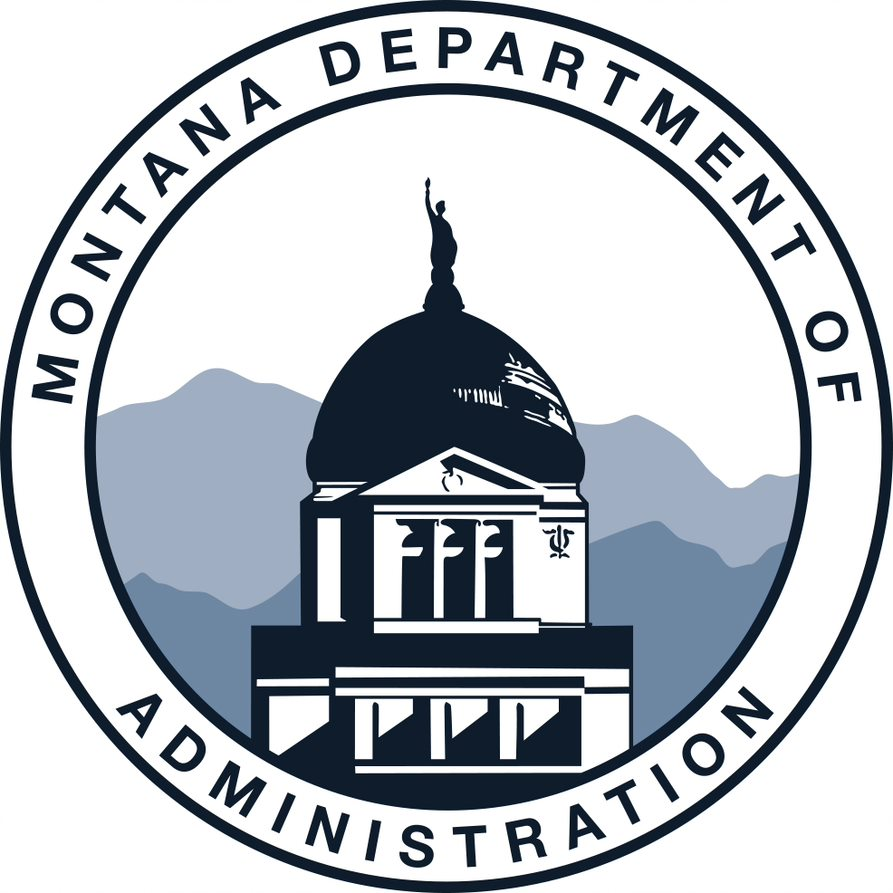 1099 Reporting: Live Training/Discussion
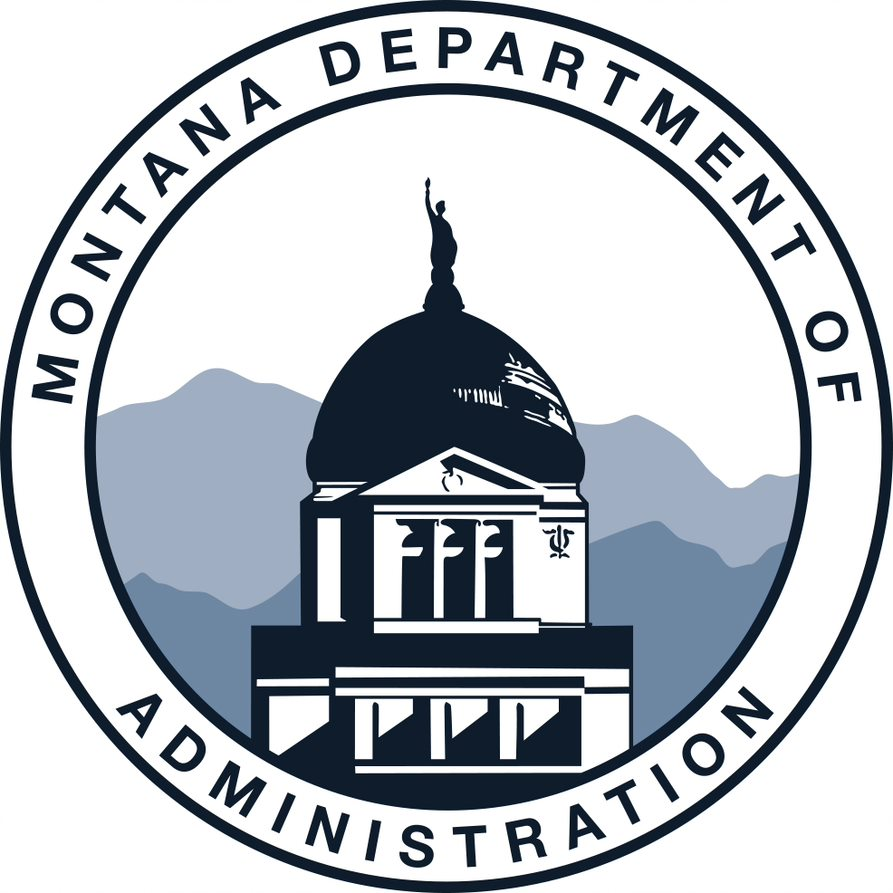 1099 Reporting: Deadlines
December 15 - Adjustments related to January-October 2022 
January 2 – 10 - Interfacing agencies can submit their 1099 file
January 9 - Last day for payment cancelations/reissues/ACH returns
January 9 - 1099 Adjustments November-December 2022
January 10 - Agencies will be locked out of the Adjust Withholding page
CY2022 corrections found after this date require the submission of a 1099 Duplicate/Correction request (Form 222) in ServiceNow.
Visit our Calendar: https://sfsd.mt.gov/SAB/Resources
DAILY OPERATIONS SECTION | STATE ACCOUNTING BUREAU (SAB)
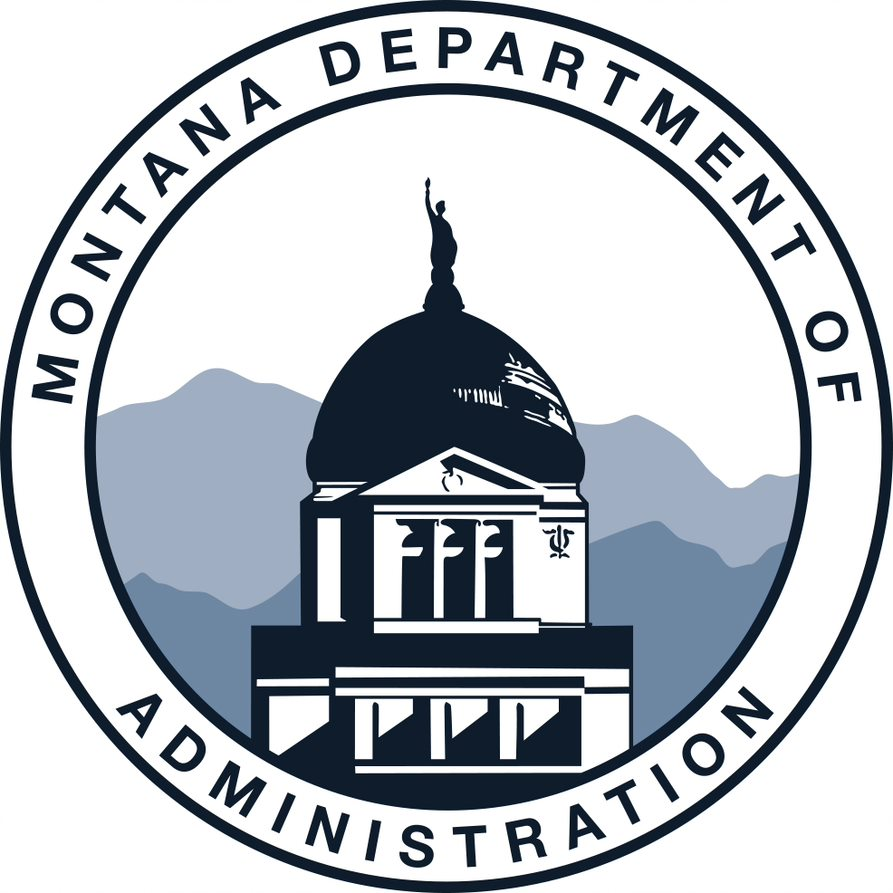 1099 Reporting: Deadlines (Continued)
January 25 - 1099-MISC/1099-NEC/1099-G file to be sent to the IRS
January 26 - 1099-MISC/NEC/1099-G forms to be mailed to suppliers
February 1 - Cancelations/reissues/ACH returns will resume
March 1 - The Adjust Withholding page will be re-opened for the calendar year 2023 transactions
Visit our Calendar: https://sfsd.mt.gov/SAB/Resources
DAILY OPERATIONS SECTION | STATE ACCOUNTING BUREAU (SAB)
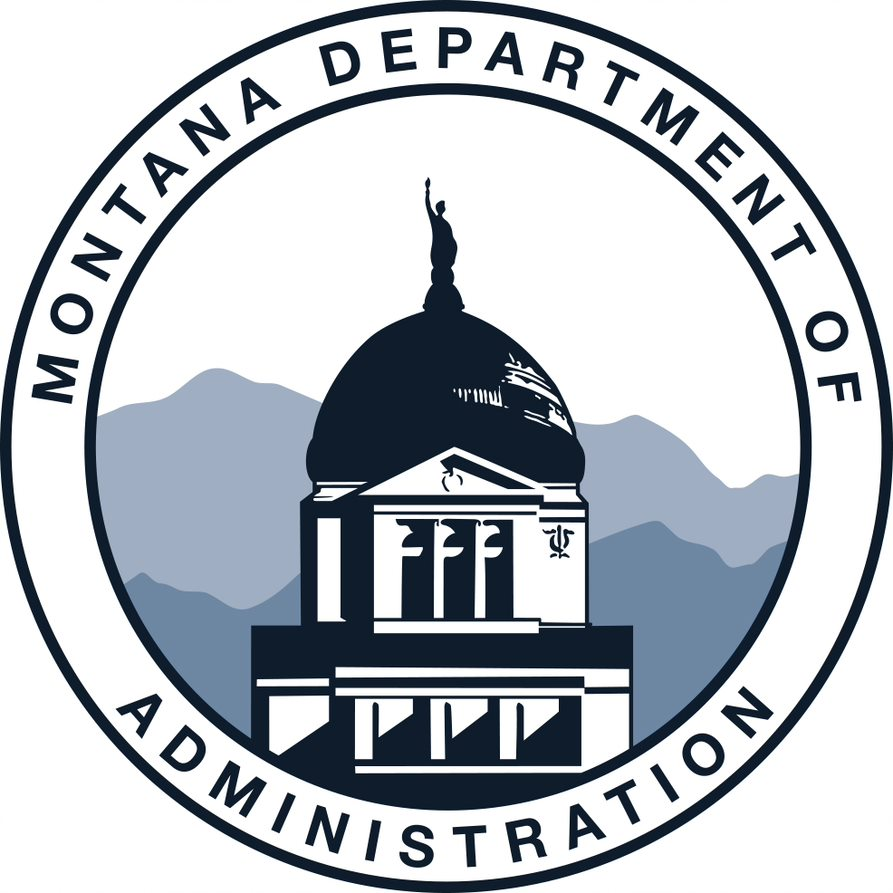 1099 Reporting: SAB Responsibility
CP2100
Purpose: To notify payers that they have filed incorrect information returns (50 or more) with errors

An annual, sometimes bi-annual, notice sent by the IRS

The notice is generated based on the previous calendar year’s 1099 IRS submission

The notice comes with a list of payees and their taxpayer identification number (TIN) that does not match IRS records

SAB directly works with the supplier to obtain valid W-9 via First B-Notice
B-Notices are to be sent within 15 days of the receipt of the CP2100
Suppliers have 15 days to respond
Backup withholding is required on any payment to a payee who didn’t supply their TIN or supplied an obviously incorrect TIN. The backup withholding is sent to the IRS. 
SAB inactivates supplier inactivation
Watch Part 6 of our 1099 Training for more information
DAILY OPERATIONS SECTION | STATE ACCOUNTING BUREAU (SAB)
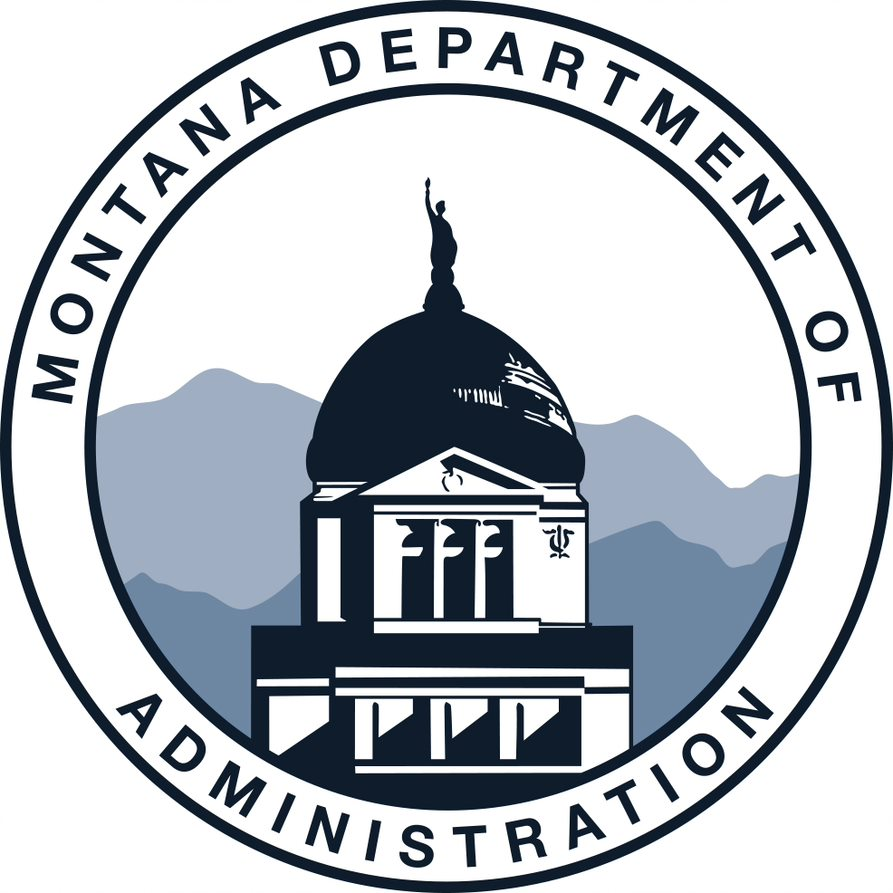 1099 Reporting: SAB Responsibility (Continued)
Bulk TIN Match
Purpose: To identify suppliers with name TIN combinations that do not match IRS records and rectify these errors so that we maintain compliance with IRS requirements. This reduces the risk of fines, fees, and the number of suppliers on the CP2100

Quarterly process

Completed through the IRS system

Suppliers with a TIN match result of ‘2’ (TIN not currently issued) are sent to the agency and the agency works with their supplier to obtain a new W-9

SAB also runs a TIN match on every W-9 attached in a Supplier Add/Update form in SABHRS Financials
Watch Part 6 of our 1099 Training for more information
DAILY OPERATIONS SECTION | STATE ACCOUNTING BUREAU (SAB)
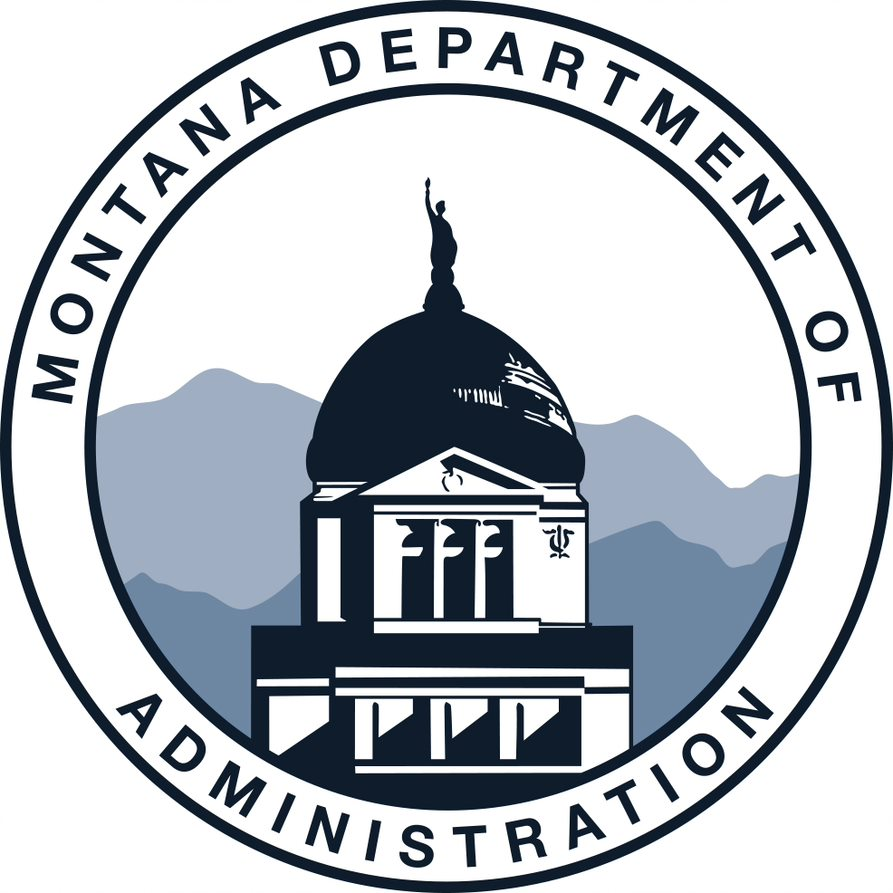 1099 Reporting: C-Corp vs. S-Corp
DIFFERENCES:C-Corporation
Double taxation 
C-Corporation is taxed when profits are earned and then shareholders are taxed on the dividends they receive
Easy to form
Unlimited number of shareholders
S-Corporation
No double taxation 
Can only form if already a C-Corp
No more than 100 Shareholders allowed
SIMILARITIES:
Generally, payments are tax exempt
No exemption for legal or medical service payments on 1099-MISC or 1099-NEC
Medical Payments: MISC box 6
Gross proceeds paid to an attorney: MISC box 10

Limited Liability
Separate entities
DAILY OPERATIONS SECTION | STATE ACCOUNTING BUREAU (SAB)
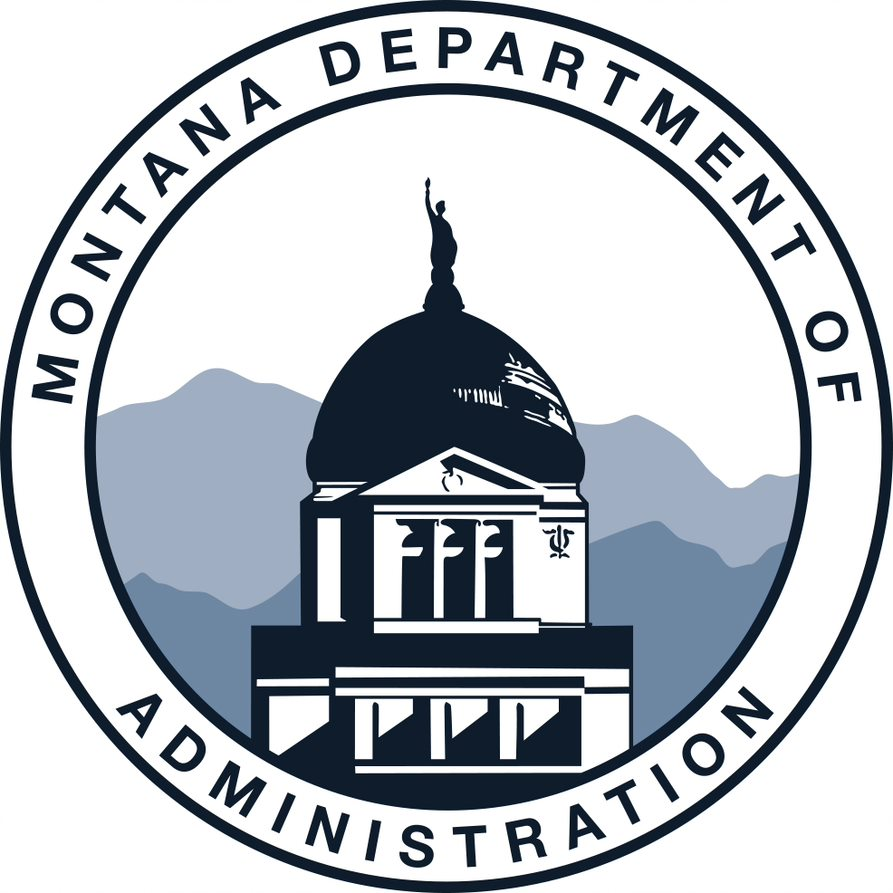 1099 Reporting: Limited Liability Company (LLC) vs. Corporation
Corporation
Formal management structure
C-Corp: double taxation 
Ownership represented by stock (stockholders)
LLC
Simple management structure
No double taxation 
Distributes ownership freely (members)
Created by state statute
IRS will treat LLC either as a corporation, partnership, or as part of the owner’s tax return
Unless the LLC files Form 8832 and elect to be treated as a corporation,
An LLC with one member is treated as an entity disregarded as separate from its owner
An LLC with at least two members is classified as a partnership
If you see a Gov class is incorrect or suspect it is incorrect, please let SAB know. We want to try to clean up our supplier record.
DAILY OPERATIONS SECTION | STATE ACCOUNTING BUREAU (SAB)
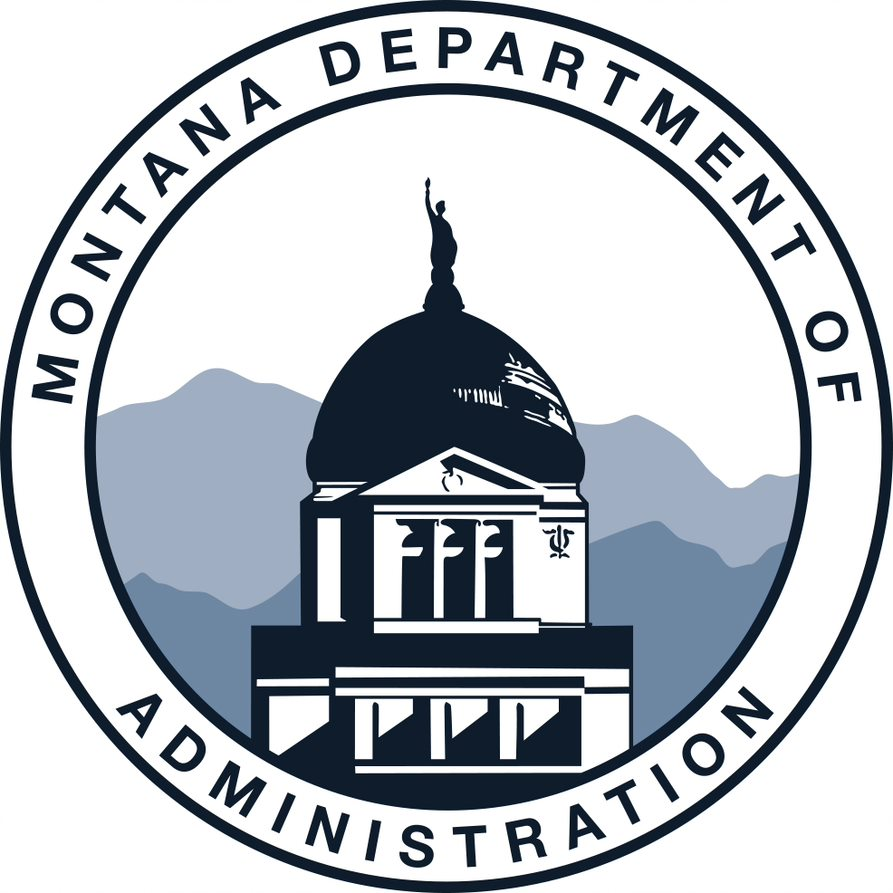 1099 Reporting: Adjust Withholding Screen
Common errors

Selecting ‘1099’ as the Withholding Type. This is no longer a valid type.  
Please select 1099G, 1099M, or 1099N 

Marking a foreign vendor payment for withholding
Foreign vendor payments are generally not 1099 reportable
If you think one of your foreign vendor payments is 1099 reportable, please contact SAB and we will help you determine if it is
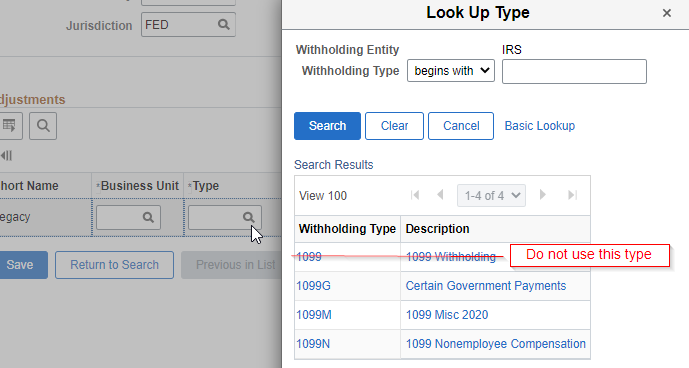 DAILY OPERATIONS SECTION | STATE ACCOUNTING BUREAU (SAB)
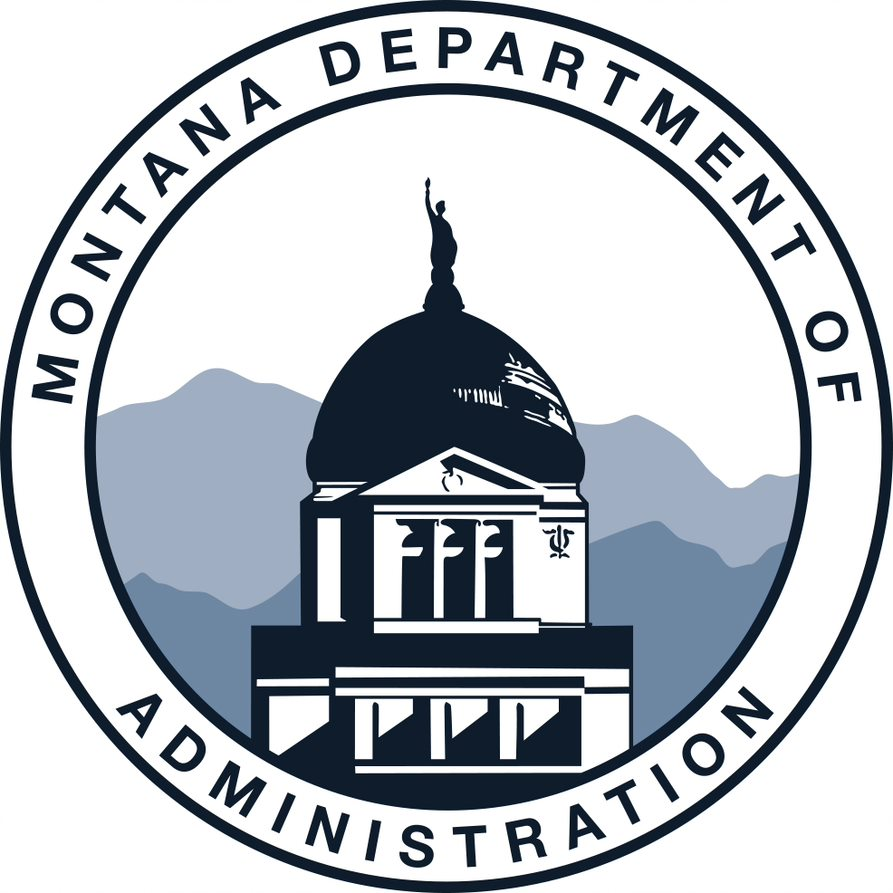 1099 Reporting: Software, Services, and Cloud Transactions
Question:How do I determine if licenses for software are 1099 reportable?

Answer:The facts of each situation need to be analyzed to determine whether a payment is a:
Service (1099-NEC reportable)
Rental payment (1099-MISC box 1 reportable)
In the category of a merchandise payment (not reportable)
Royalty payment (few specialized instances) (1099-MISC box 2 reportable)

In all these reportable situations, however, C-Corp and S-Corp recipients are “exempt recipients”. No 1099 is filed.
Visit our 1099 Reporting documents on our resource page to find a PDF that explains the characteristics which determine service, rental, royalty, and merchandise categorization.
DAILY OPERATIONS SECTION | STATE ACCOUNTING BUREAU (SAB)
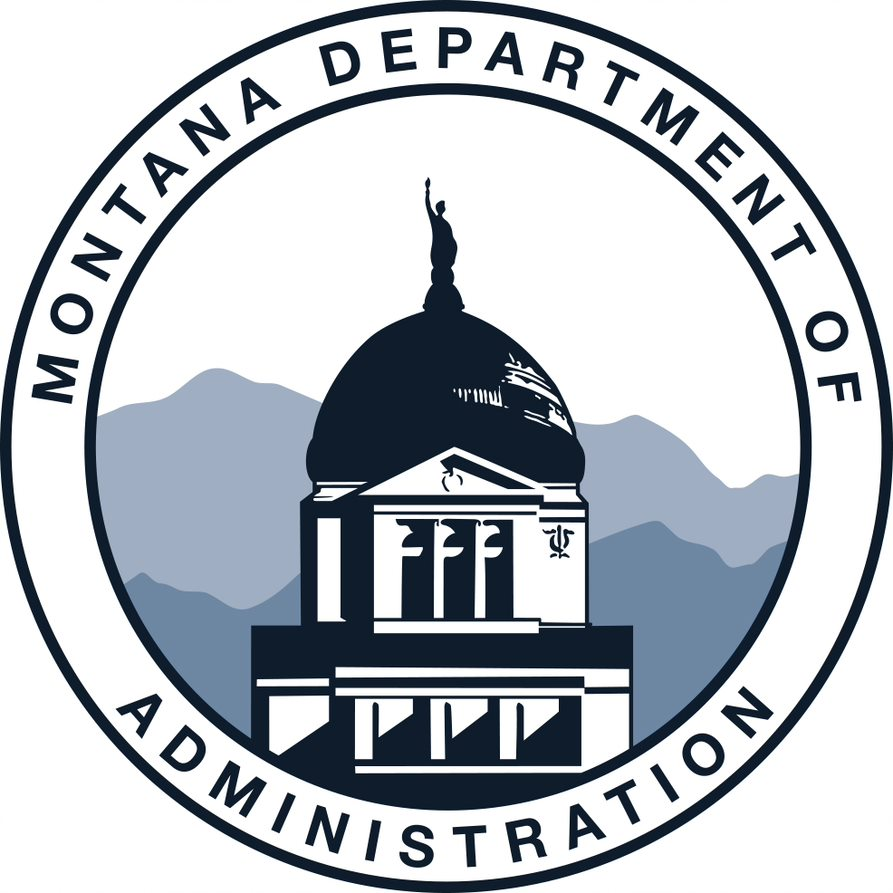 1099 Reporting: Cloud Transactions
Question:How do I know if my payments for software licenses are reportable?

Answer: 
If there is a time limitation on the use of, or access to, the program, such as with a requirement to renew the “license” each year, the transaction is not a goods purchase, and the payment is treated as rental income. 

Most software “license” purchases will likely fall into this category. The payment is reportable on 1099-MISC box 1.

Agency invoice example
DAILY OPERATIONS SECTION | STATE ACCOUNTING BUREAU (SAB)
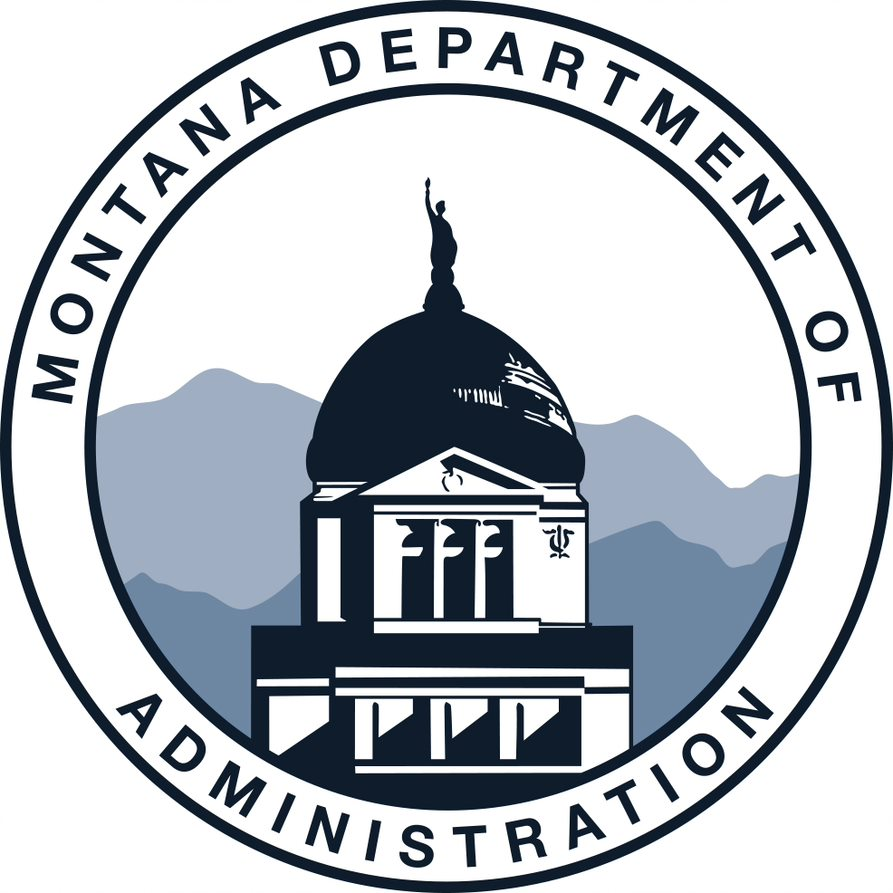 1099 Reporting: Non-employee Travel
Question: 
For non-employee travel reimbursements, is there a difference in how we report a contractor versus members of a board, commission, or council?  We currently tax the entire travel claim including any Honorarium paid for all non-employees. 

Answer: 
Whether it’s an employee or a non-employee all travel is reported the same. The only thing to watch is if the travel is in Montana or if it’s out of the state. There are certain exceptions if travel is in Montana vs out of the state. See MOM-POL-Employee Travel.Honorariums and non-employee reimbursements are reported in 1099-NEC box 1Per MCA 2-18-501, “All elected state officials, appointed members of boards, commissions, or councils, department directors, and all other state employees must be reimbursed for meals and lodging”.
DAILY OPERATIONS SECTION | STATE ACCOUNTING BUREAU (SAB)
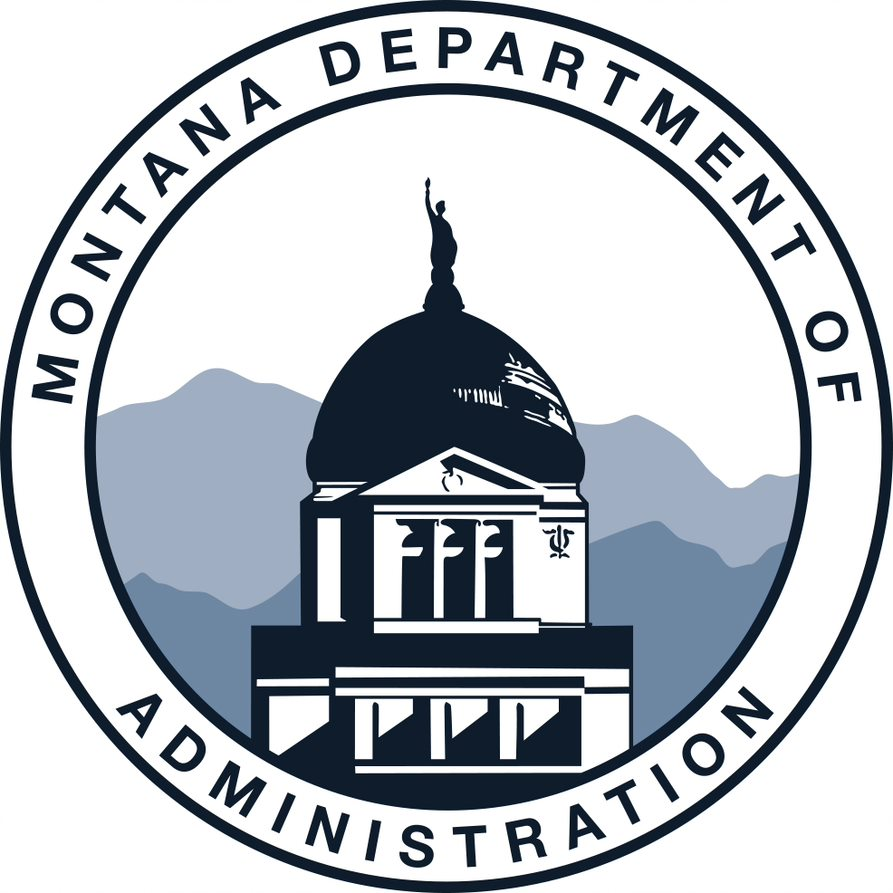 1099 Reporting: Transactions with goods & services
Question: 
How do I determine what is reportable when making a payment for a combination of goods and services?

Answer: 
You first need to analyze if the parts or materials were incidental to providing the service. In other words, would the service have been possible without the parts or materials?

If the parts or materials were incidental to the service, the full amount of an invoice, containing both goods and service charges, is reportable.

Agency invoice examples
DAILY OPERATIONS SECTION | STATE ACCOUNTING BUREAU (SAB)
[Speaker Notes: If you purchase a piece of equipment and itemized at the bottom of the bill of sale is a charge for training on how to operate the equipment. You should separate the amount for training services and report only the services in Box 1 of 1099-NEC]
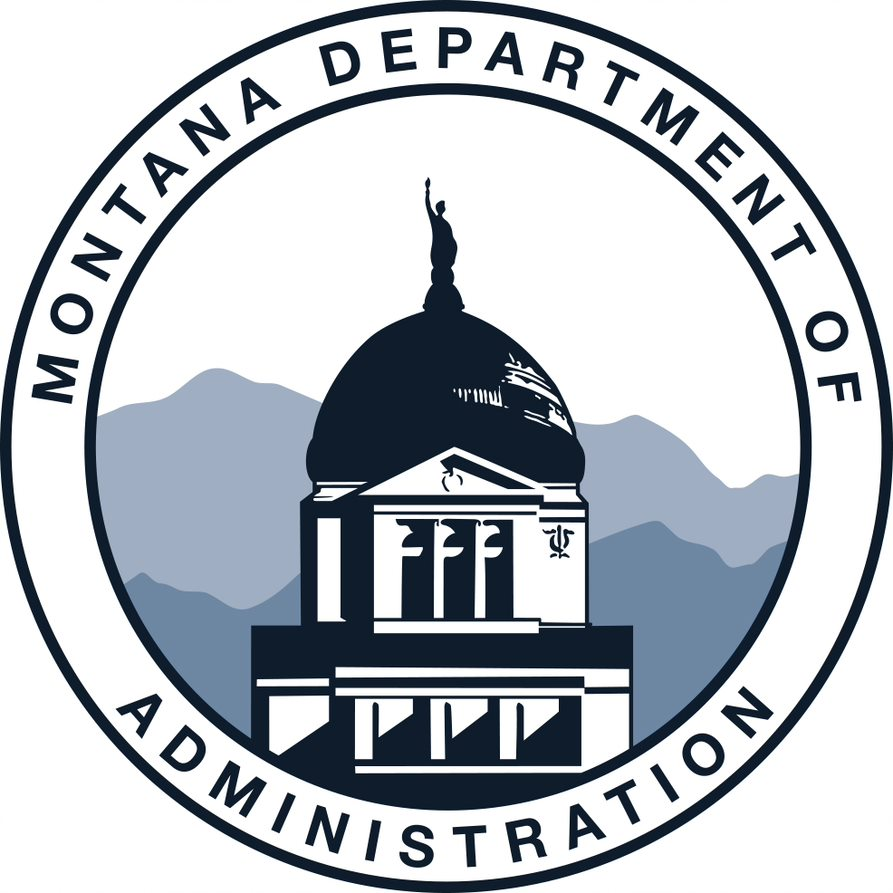 1099 Reporting: Discussion Time
What questions do you have?
DAILY OPERATIONS SECTION | STATE ACCOUNTING BUREAU (SAB)
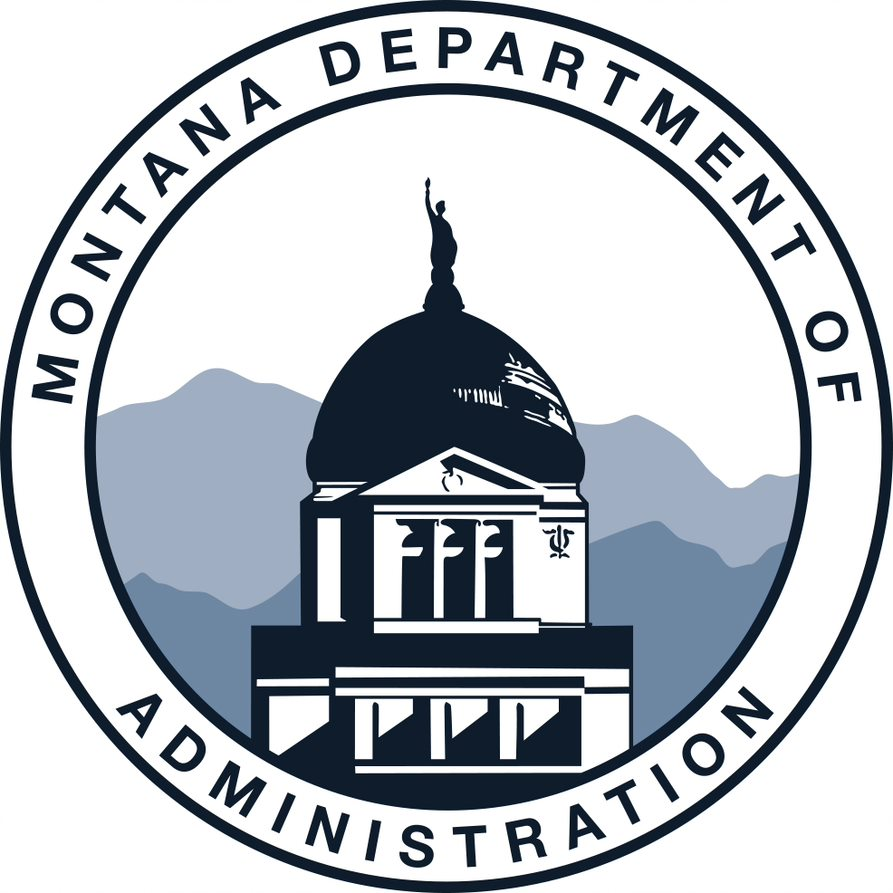 THANK YOU!
Thank you!If you have additional questions after this session, please open a Case – SAB in ServiceNow or call 406-444-3092
DAILY OPERATIONS SECTION | STATE ACCOUNTING BUREAU (SAB)